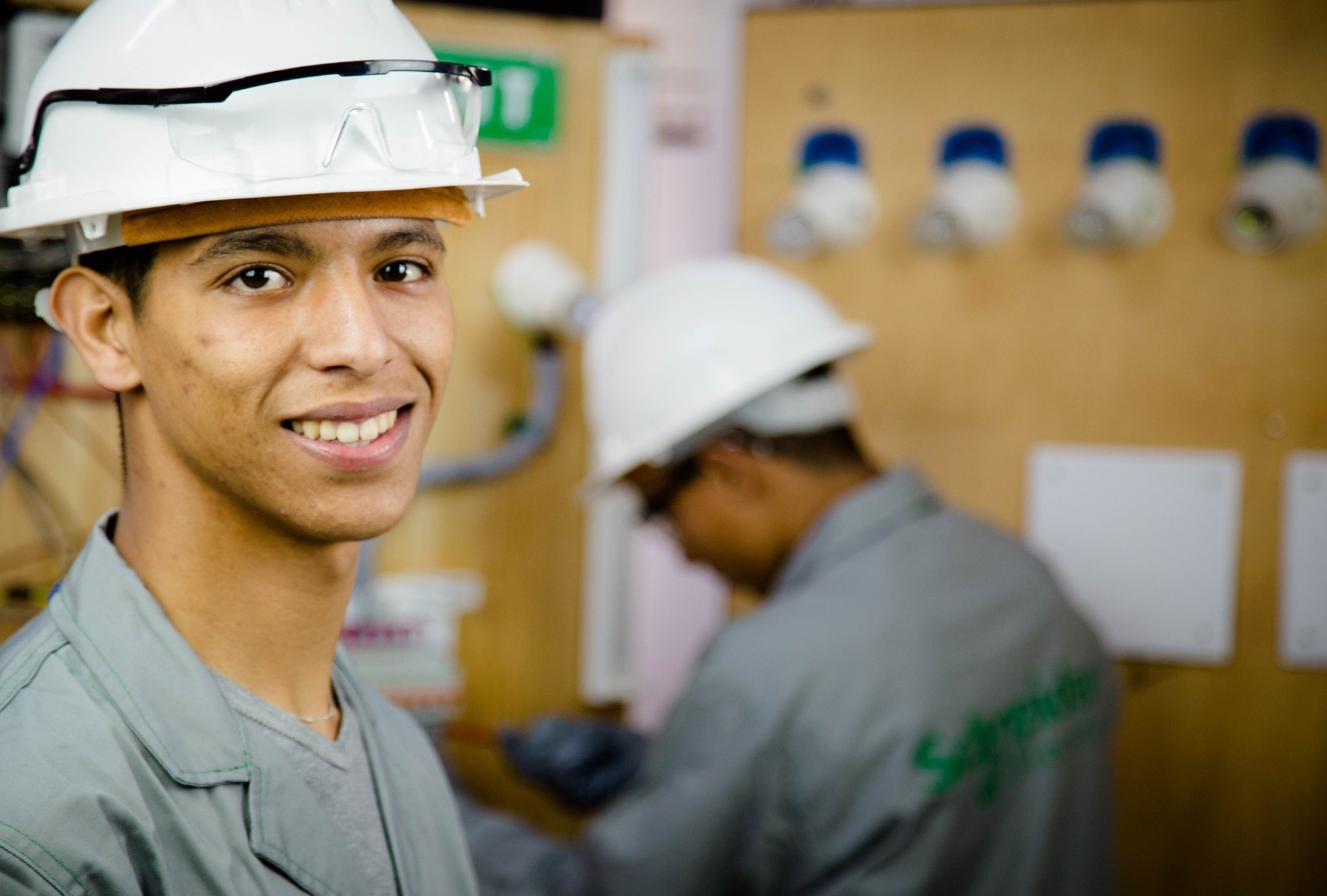 INSTITUT EUROPÉEN DE COOPÉRATION ET DE DÉVELOPPEMENT
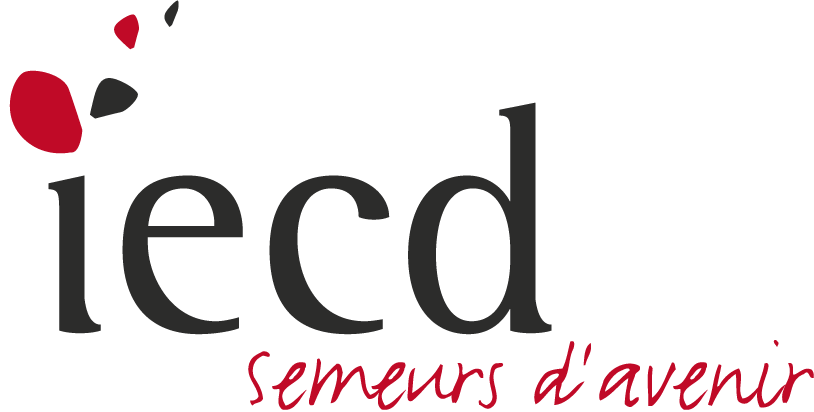 Qui sommes-nous ? Des entrepreneurs de développement humain et économique pour former les acteurs responsables de demain
1
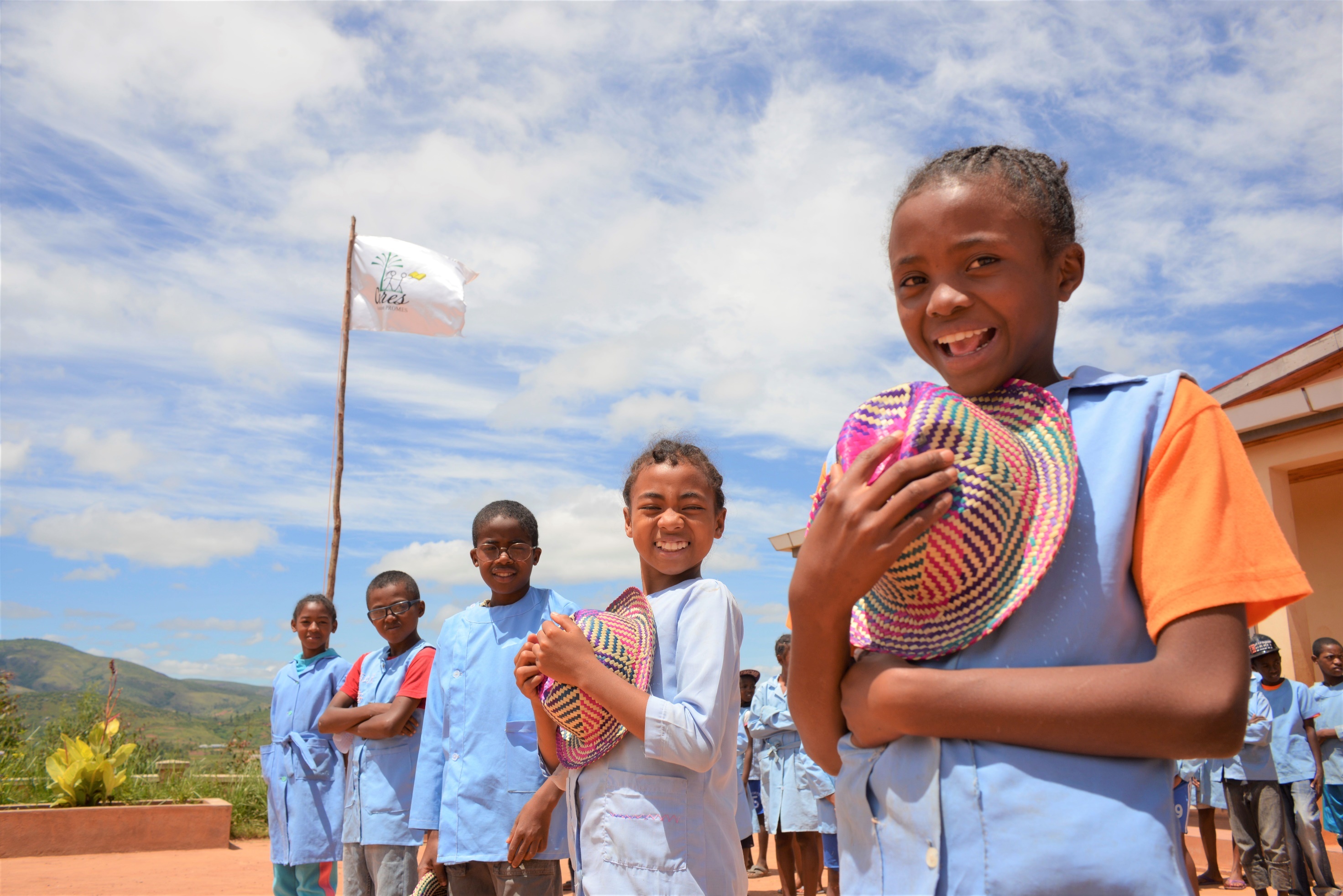 Notre mission ? Bâtir des environnements permettant à toute personne de construire son avenir et une société plus juste
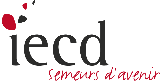 2
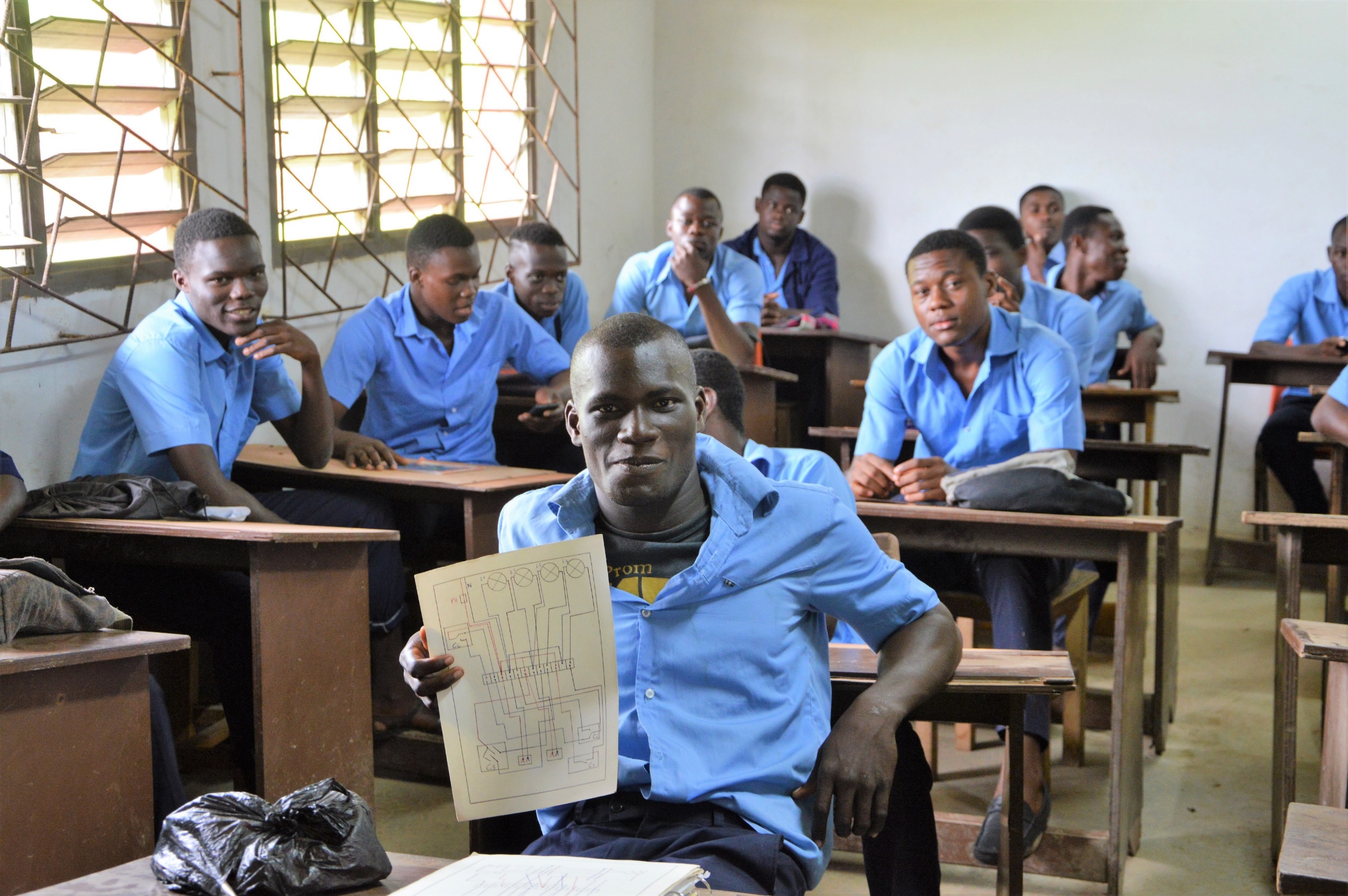 Association de solidarité internationale, dont la mission est reconnue d’utilité publique

Un savoir-faire élaboré depuis bientôt 30 ans

52 projets mis en œuvre dans 15 pays

4 pôles d’intervention (formation professionnelle et emploi, entrepreneuriat, éducation, santé)

Plus de 23 000 enfants, jeunes et adultes éduqués, formés et insérés professionnellement.

Plus de 74 000 patients pris en charge ou bénéficiant de soins de meilleure qualité
3
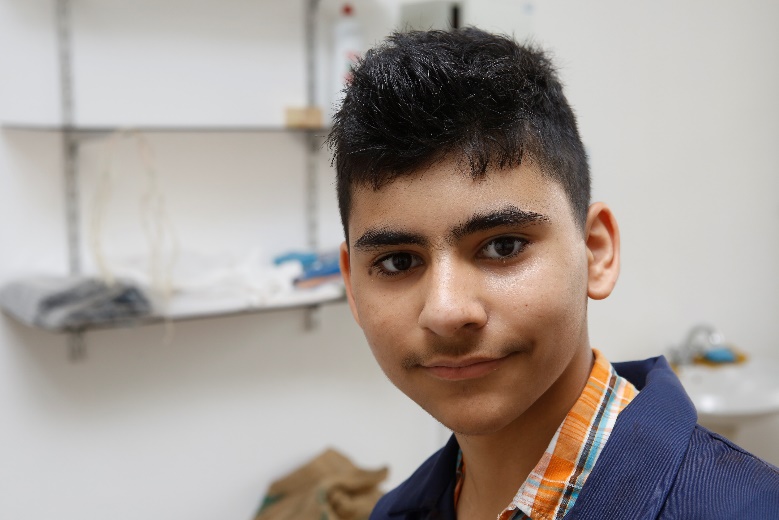 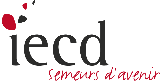 Un regard sur la personne
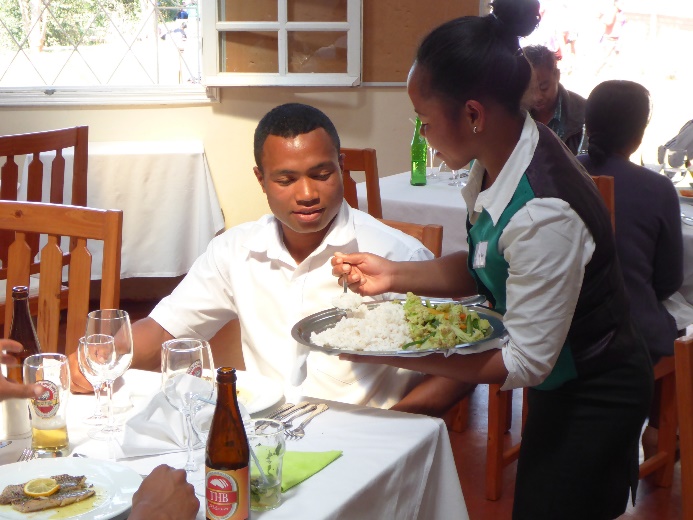 L’esprit de service
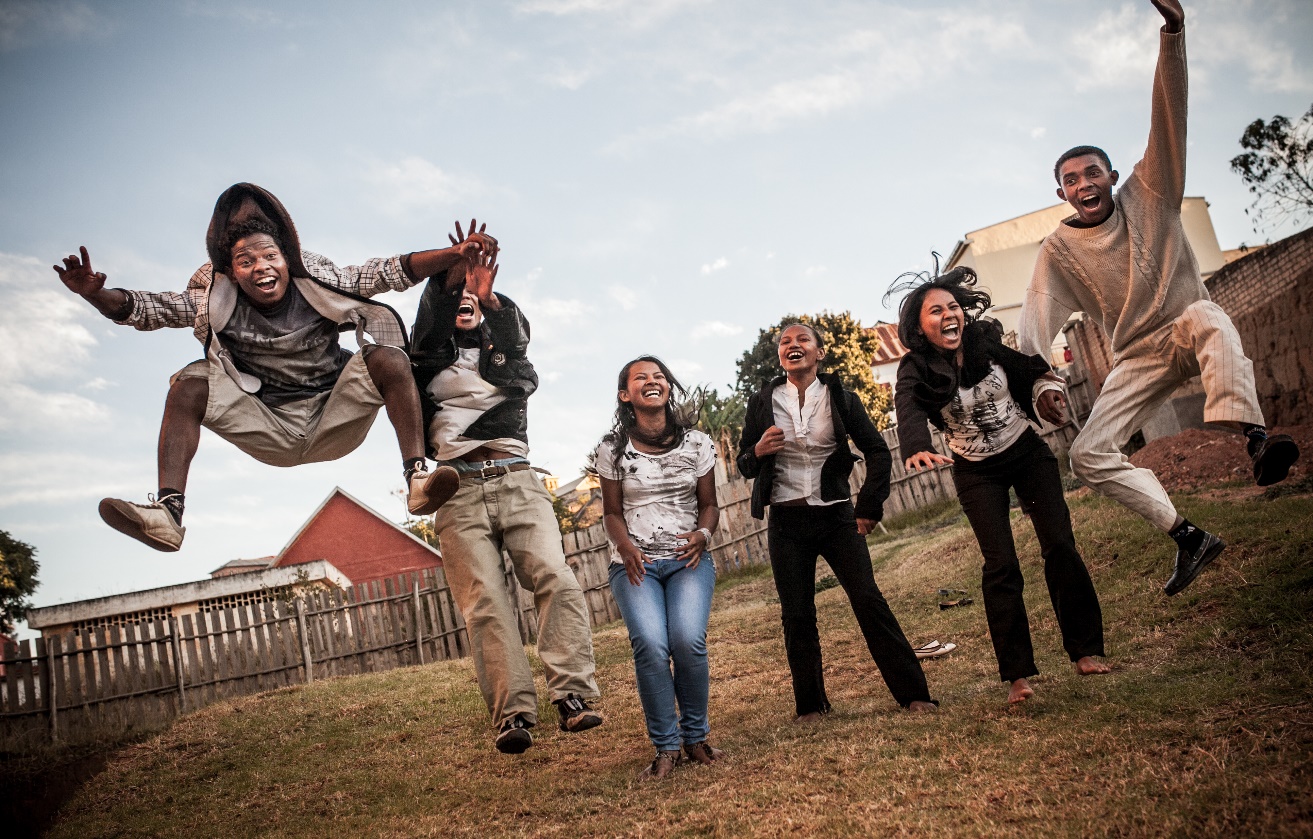 L’audace pour entreprendre
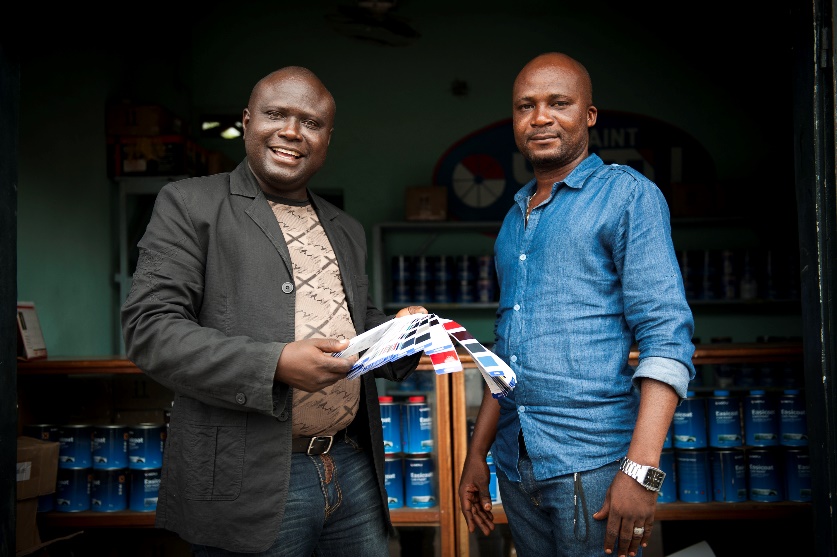 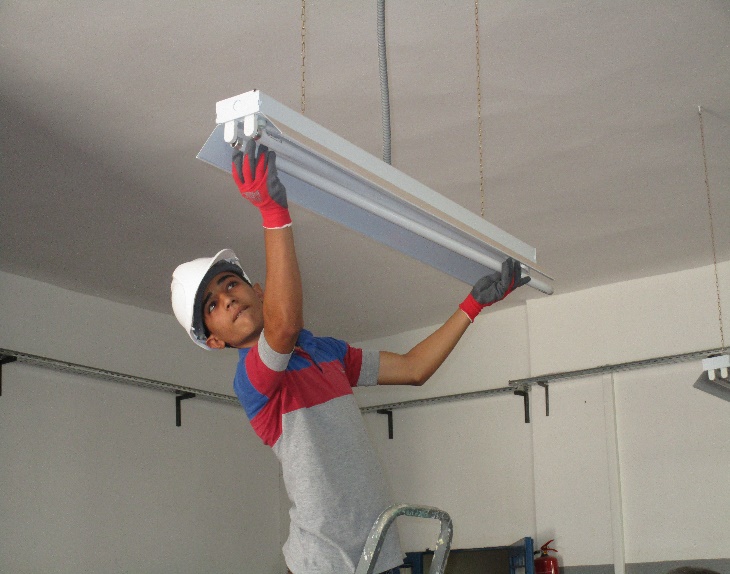 Un engagement professionnel
La patience pour mettre en œuvre
…2 VERTUS
3 VALEURS…
4
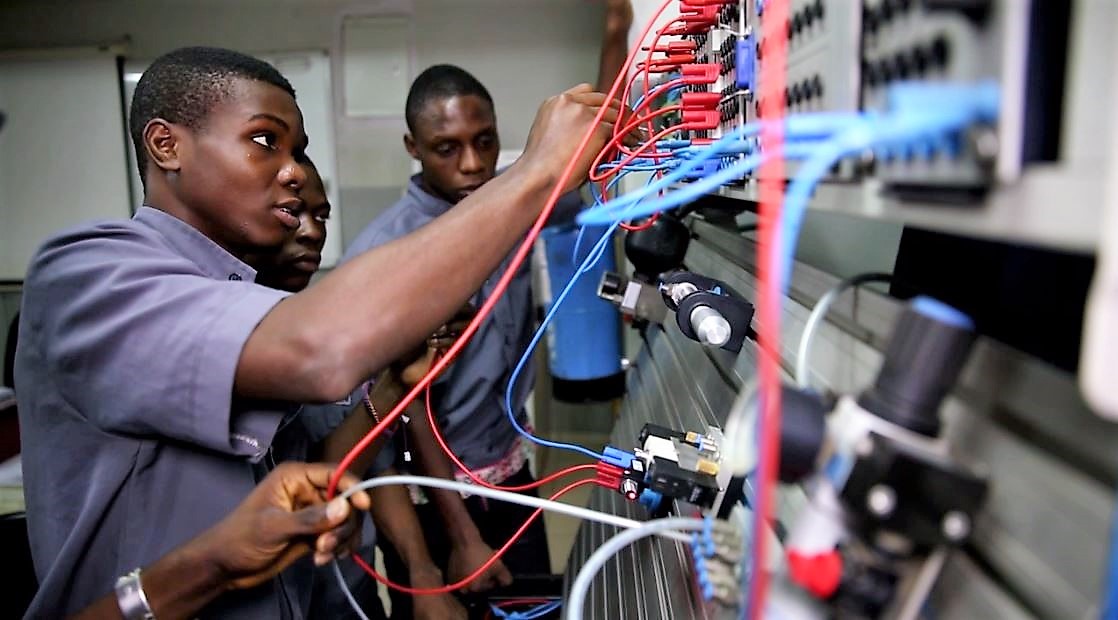 12 000
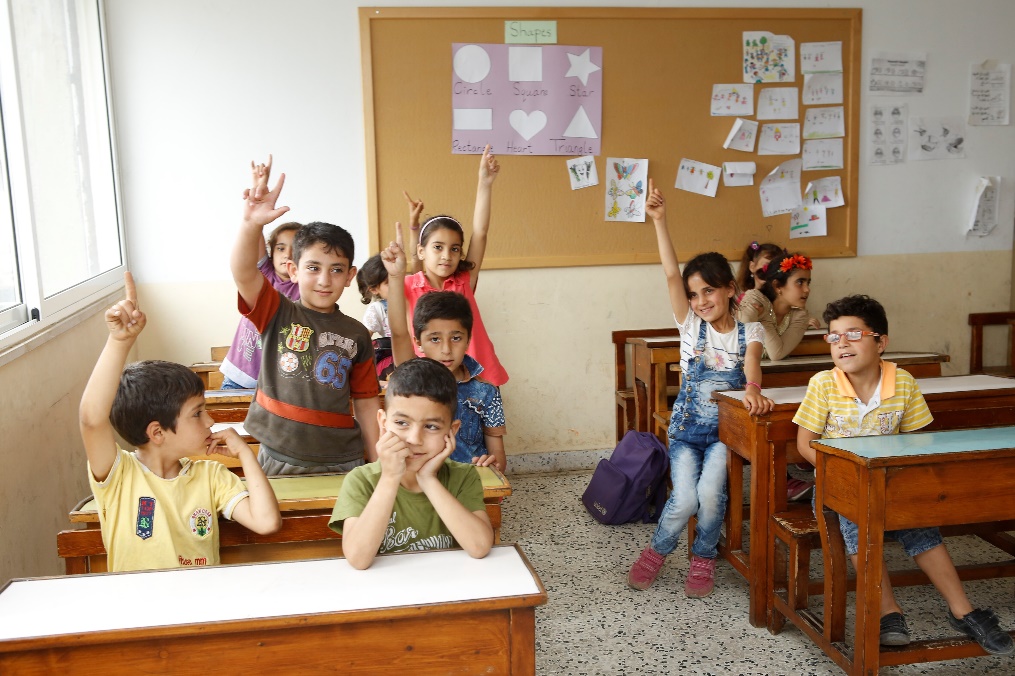 4 000
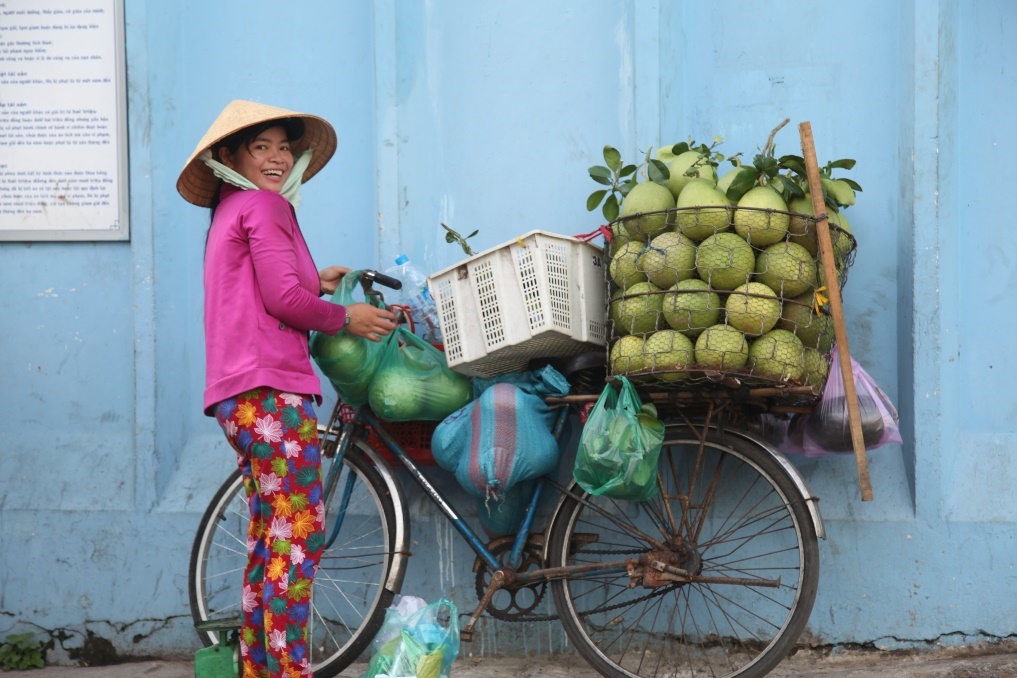 4 000
pris en charge dans
des centres de santé
3 000
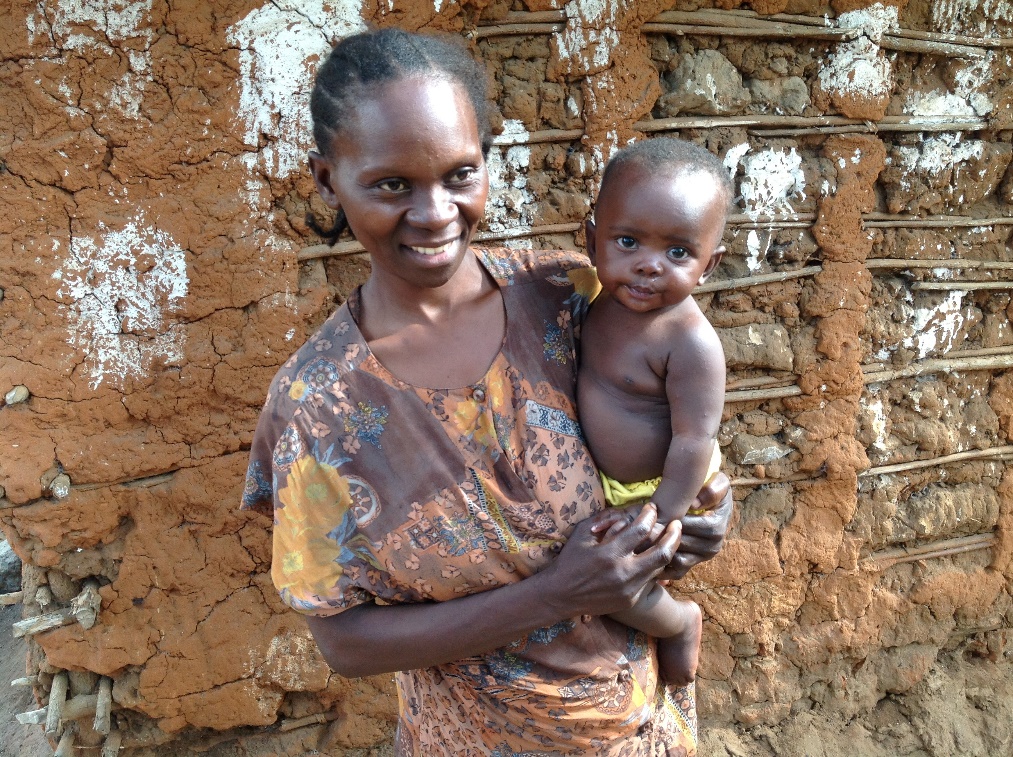 71 000 patients bénéficiant de soins de meilleure qualité
LES PERSONNES BÉNÉFICIAIRES
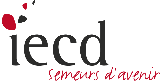 5
34%
de l’activité
31%
de l’activité
24%
de l’activité
11%
de l’activité
4 PÔLES D’INTERVENTION
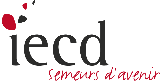 6
161 collaborateurs IECD sur le terrain
Formation professionnelle et emploi
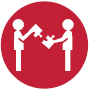 107 contrats locaux
54 expats
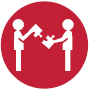 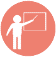 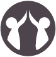 17
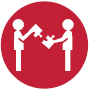 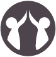 45
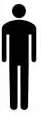 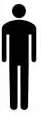 Entrepreneuriat
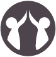 Liban
Syrie
18%
4%
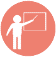 Éducation
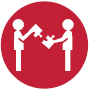 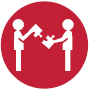 2
3
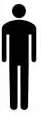 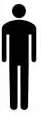 Egypte
Santé
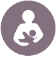 Maroc
2%
2%
Collaborateurs IECD
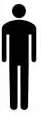 %
Chiffre d’activité
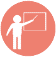 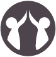 3
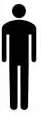 Territoires Palestiniens
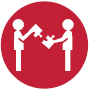 4
4%
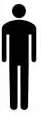 Myanmar
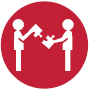 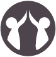 14
1%
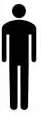 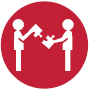 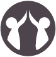 Côte d’Ivoire
5
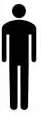 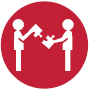 18%
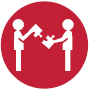 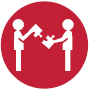 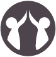 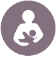 Vietnam
3
1
1%
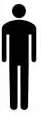 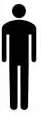 2%
Nigéria
Thaïlande
RDC
3%
6%
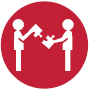 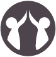 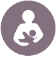 21
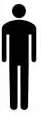 2016
Cameroun
13%
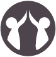 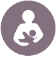 3
22
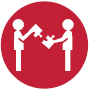 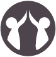 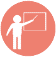 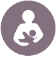 4 GÉOGRAPHIES
Afrique subsaharienne, Madagascar, région Proche-Orient et Afrique du Nord et Asie du Sud-Est
21
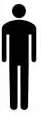 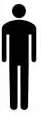 Congo-Brazzaville
Madagascar
8%
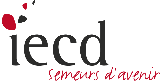 UNE ACTIVITÉ
EN FORTE CROISSANCE…
+ 22 %
… au service d’un plus grand nombre de bénéficiaires dans le monde
Évolution du chiffre d’activité
depuis 2014
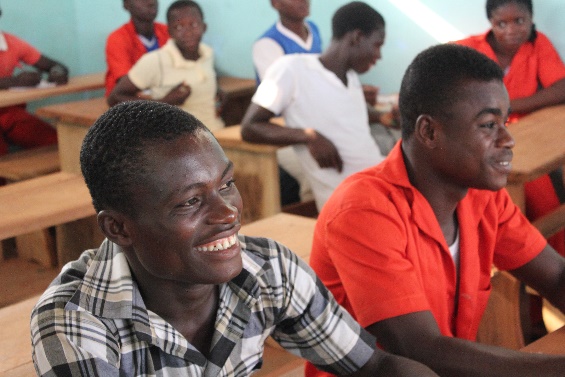 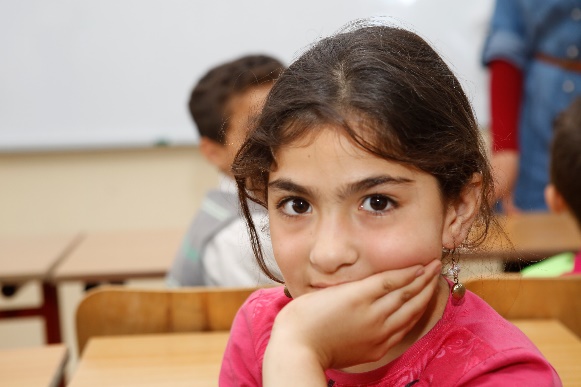 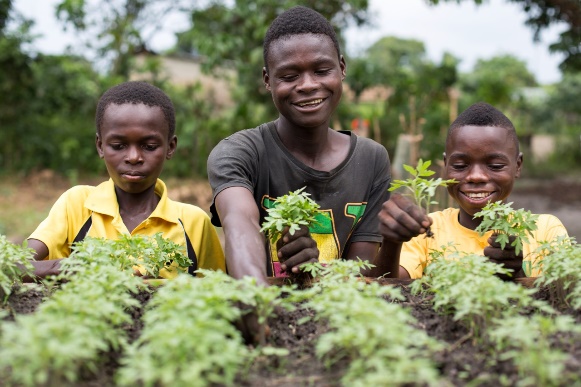 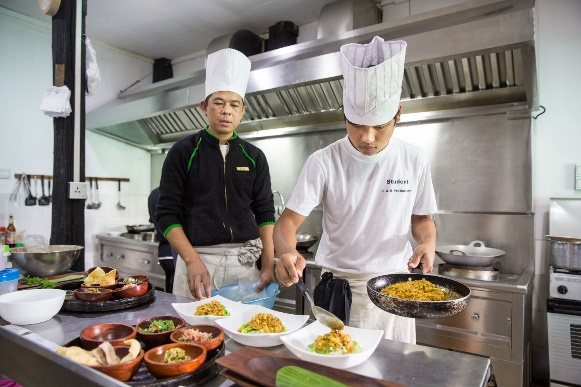 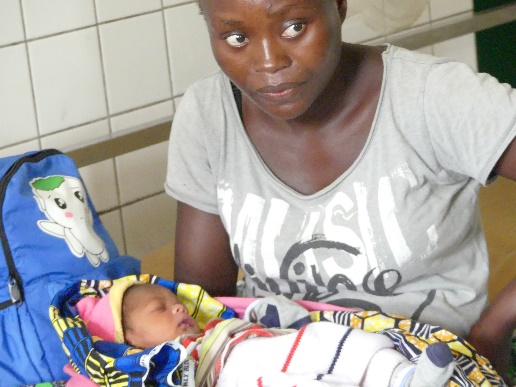 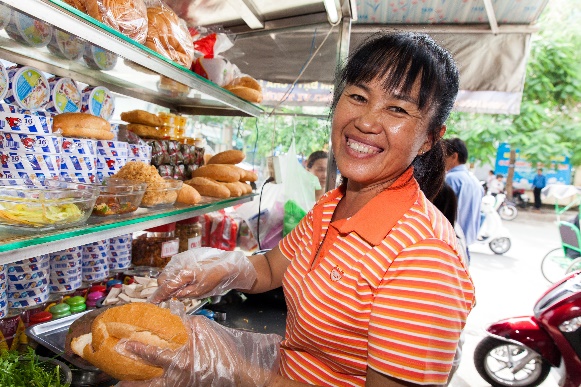 80 000 personnes bénéficiaires
50 000 personnes bénéficiaires
94 000 personnes bénéficiaires
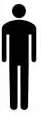 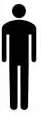 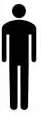 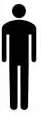 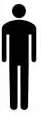 2015
2014
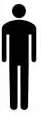 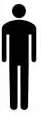 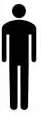 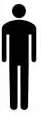 2016
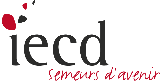 8
Une gestion financière rigoureuse, efficace et transparente
Grâce à des outils de pilotage, de planification et de contrôle interne performants, des évaluations techniques et financières des projets et des audits internes et externes
Une étroite collaboration avec des partenaires engagés
Fonds publics : Institutions françaises, Union européenne, collectivités locales, organisations internationales, coopération bilatérale

Quelques exemples:
Fonds privés : Entreprises et fondations d'entreprise, associations, fondations philanthropiques, donateurs individuels
Quelques exemples:
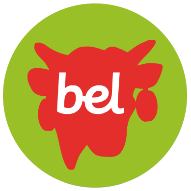 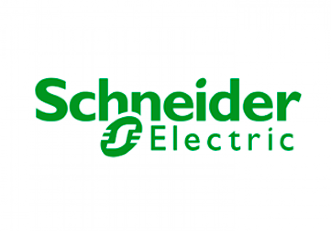 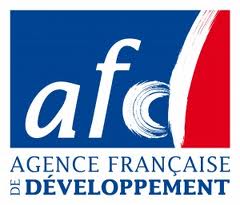 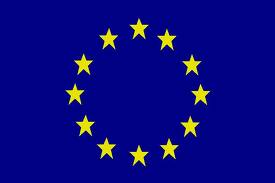 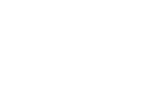 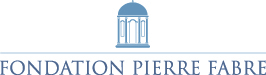 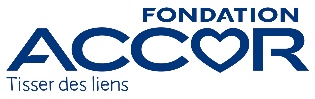 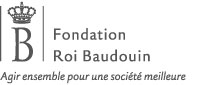 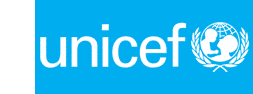 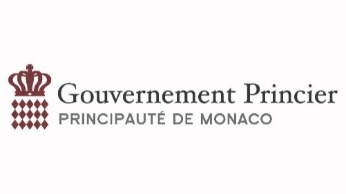 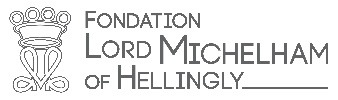 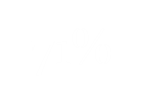 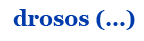 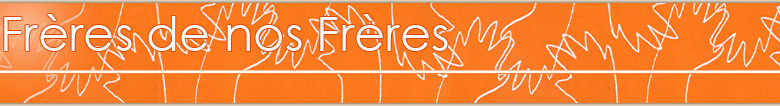 RESSOURCES FINANCIÈRES
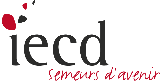 9
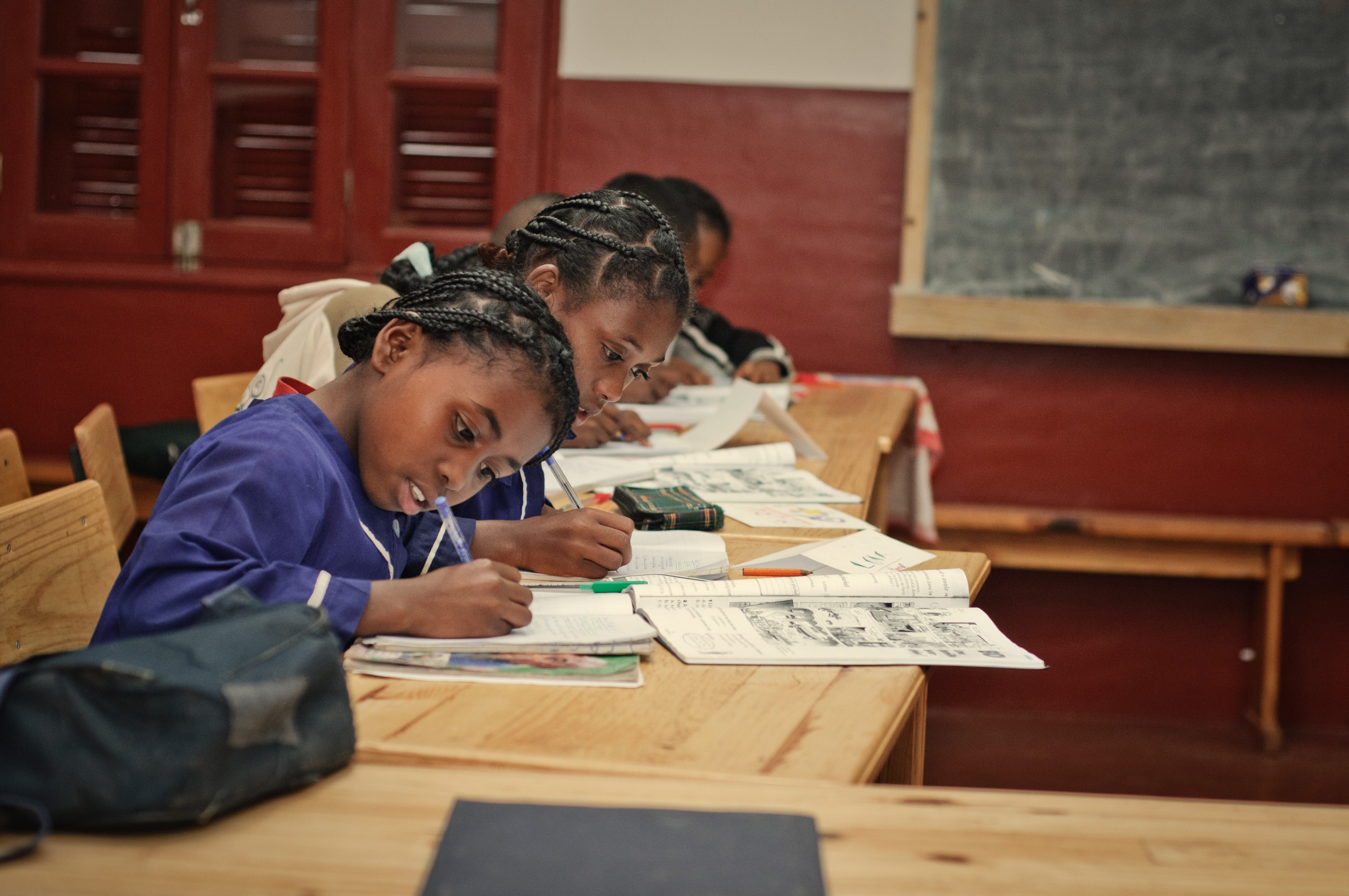 LES 4 PÔLES D’INTERVENTION
DE L’IECD
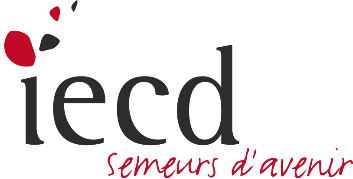 10
1/4 – FORMATION PROFESSIONNELLE ET EMPLOIRenforcer l’employabilité des jeunes de façon durable
23
PROJETS
34%
DE L’ACTIVITÉ
12
PAYS
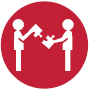 MÉTIERS DE L’INDUSTRIE, de l’ ÉNERGIE ET DE LA MAINTENANCE
AUTRES MÉTIERS
ET FORMATIONS COURTES
MÉTIERS DE L’HÔTELLERIE-RESTAURATION
ACCÈS À L’EMPLOI
MÉTIERS AGRICOLES
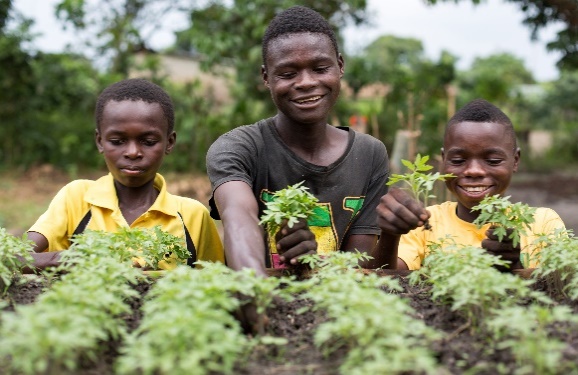 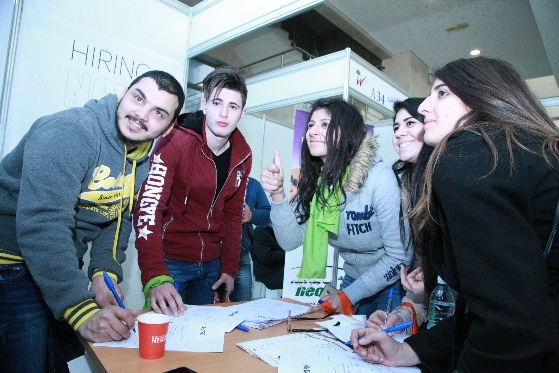 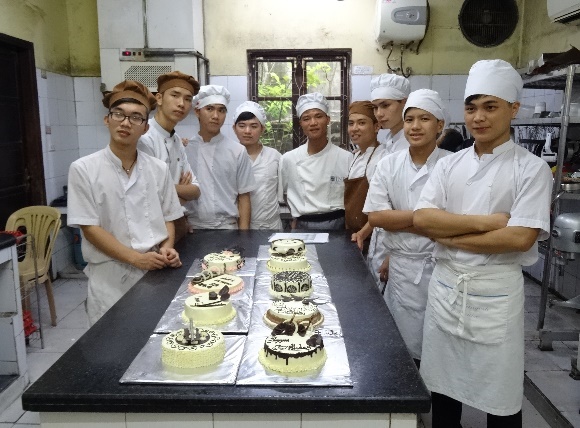 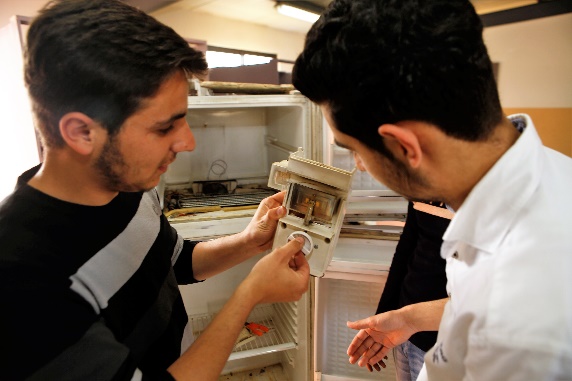 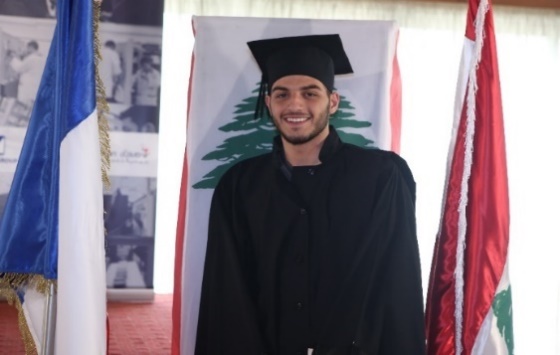 Répondre rapidement aux besoins des plus précaires
Favoriser l’intégration des jeunes dans le monde du travail
Former les jeunes défavorisés à des métiers porteurs
Insérer les jeunes dans la dynamique industrielle de leur pays
Former les entrepreneurs ruraux de demain
Accompagnement à l’insertion professionnelle : 19 bureaux d’orientation et d’emploi
3 ateliers de production pour des jeunes en situation de handicap
2 écoles d’hôtellerie-restauration 
3 écoles en boulangerie-pâtisserie
Une plateforme régionale (ASSET)
Électricité, soudure, informatique, secrétariat, Manucure-pédicure, etc.
27 écoles partenaires
38 Écoles familiales agricoles (EFA)
3 Instituts de formation à l’entrepreneuriat rural (IFER)
Près de 4000 jeunes formés en 2016
Plus de 500 jeunes formés en 2016
Près de 1200 jeunes formés en 2016
Plus de 3300 jeunes bénéficiaires en 2016
Près de 2500 personnes bénéficiaires en 2016
Liban, Nigéria, Egypte, Maroc, Côte d’Ivoire, Vietnam
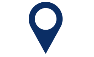 Cameroun, Côte d’Ivoire, RDC
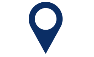 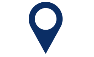 Thaïlande, , Vietnam, Myanmar, Madagascar
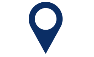 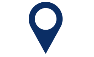 Liban, Syrie
Liban
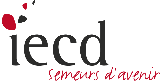 11
13
PROJETS
31%
DE L’ACTIVITÉ
8
PAYS
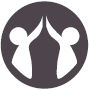 2/4 - ENTREPRENEURIAT : lutter contre la pauvreté
et stimuler le développement économique
ENTREPRENEURIAT RURAL
APPUI AUX PETITES ENTREPRISES
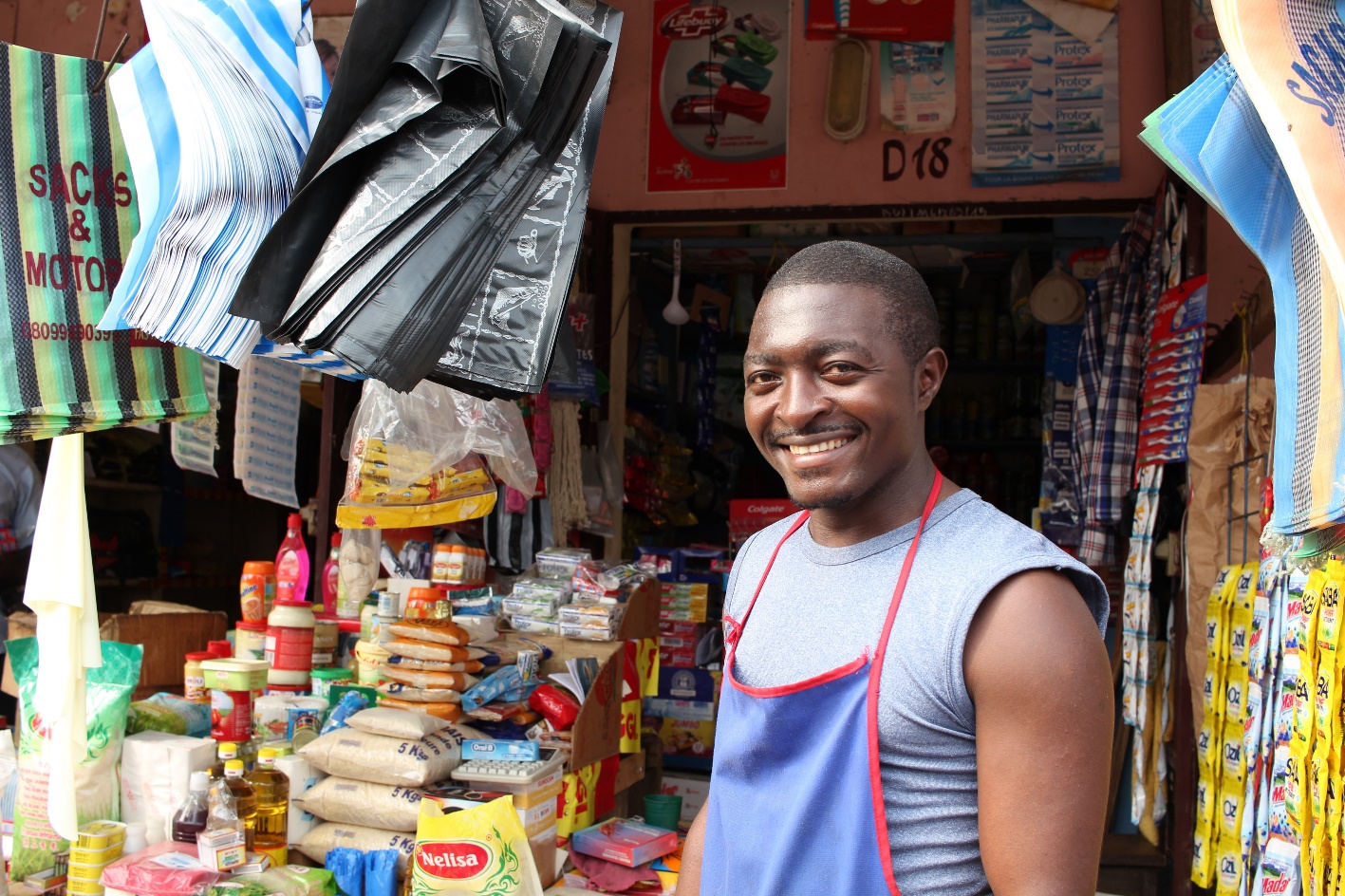 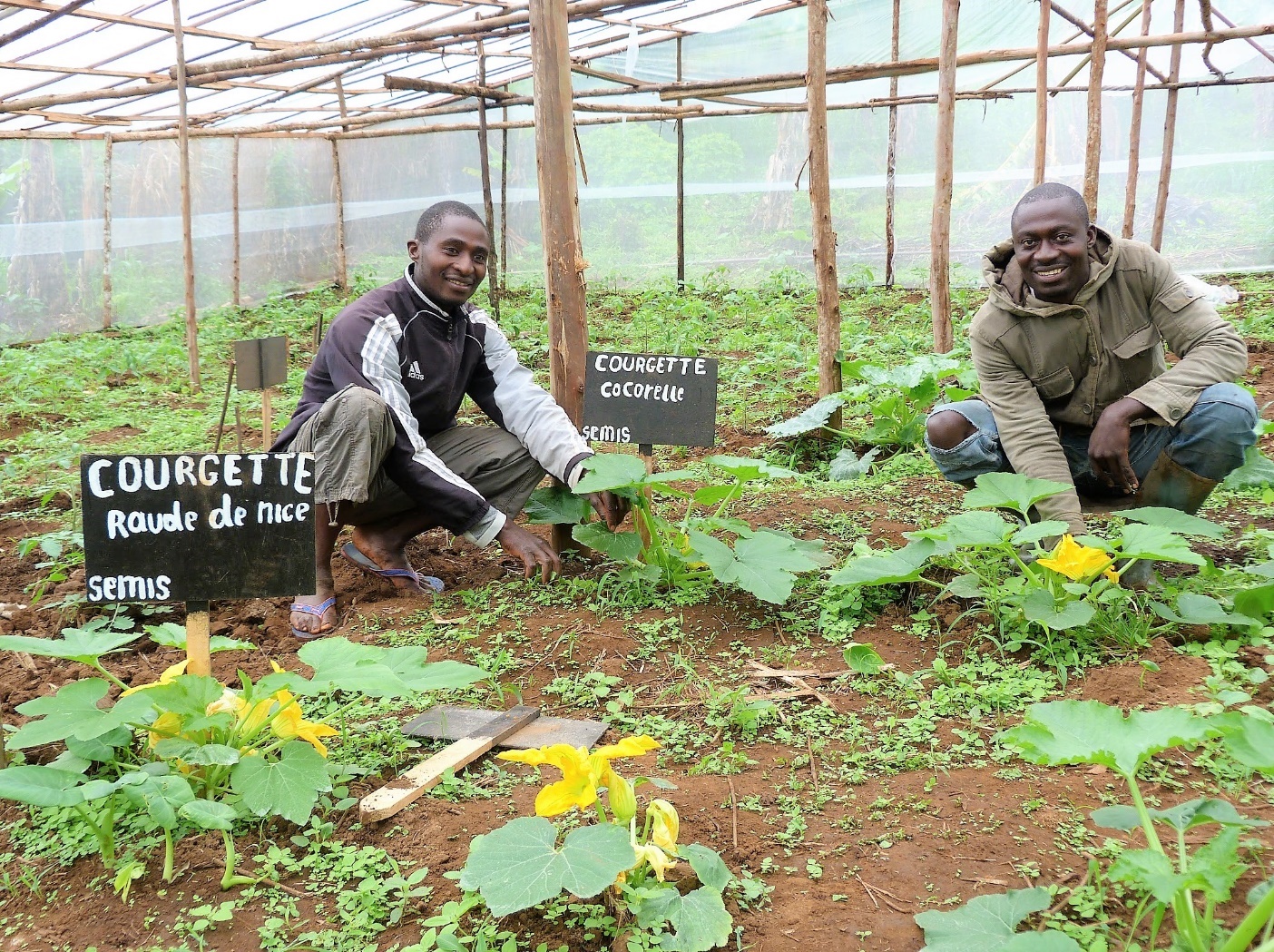 Accompagner les entrepreneurs
dans le développement de leur activité
Soutenir les initiatives entrepreneuriales
du secteur agricole et agroalimentaire
TRANSFORM : professionnalisation des acteurs de la transformation agroalimentaire
APONH : accompagnement global des producteurs agricoles
Formations à la gestion et au management
15 Centres de Gestion et de Service (CGS) et 5 antennes mobiles
Près de 4000  entrepreneurs
ont augmenté leurs revenus et amélioré leurs conditions de vie et celle de leur famille en 2016
245 entrepreneurs, agriculteurs et gérants de petites entreprises agricoles formés en 2016
Cameroun, Côte d’Ivoire, RDC, Madagascar, Congo-Brazzaville, Liban, Territoires palestiniens, Vietnam
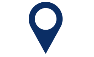 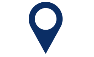 Cameroun, Côte d’Ivoire
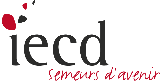 12
9
PROJETS
24%
DE L’ACTIVITÉ
3
PAYS
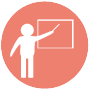 3/4 – ÉDUCATION : permettre aux populations marginalisées d’accéder à l’éducation
CENTRE ÉDUCATIF ET COMMUNAUTAIRE
D’Al HAMAWI
CENTRES ÉDUCATIFS POUR ENFANTS RÉFUGIÉS SYRIENS
ÉDUCATION POUR JEUNES
EN SITUATION DE HANDICAP
PROGRAMMES CERES - SESAME
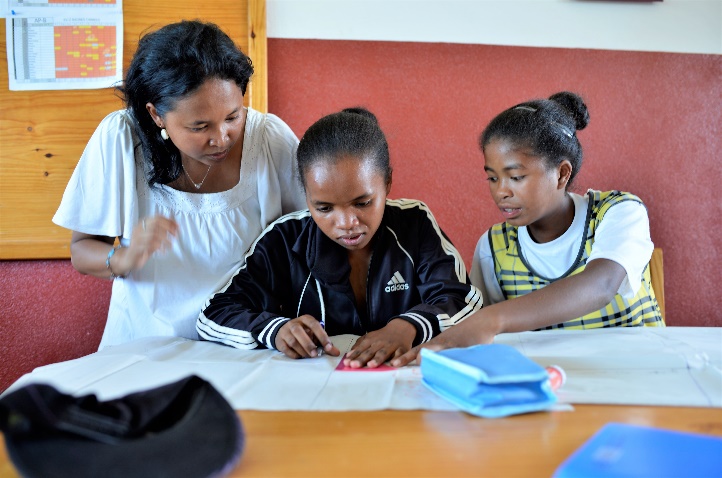 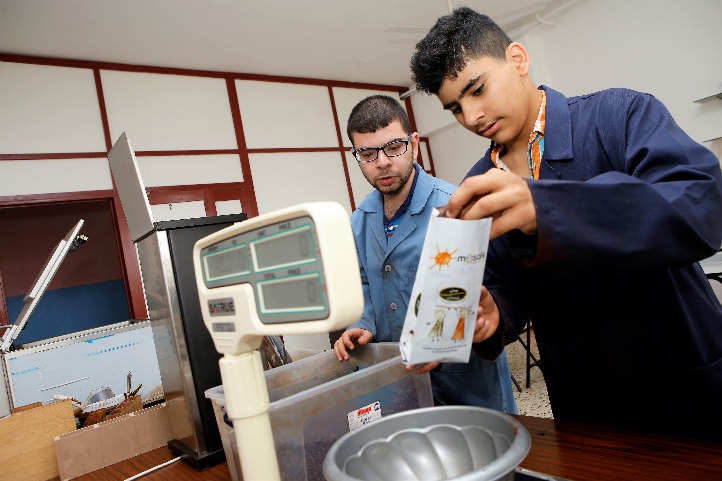 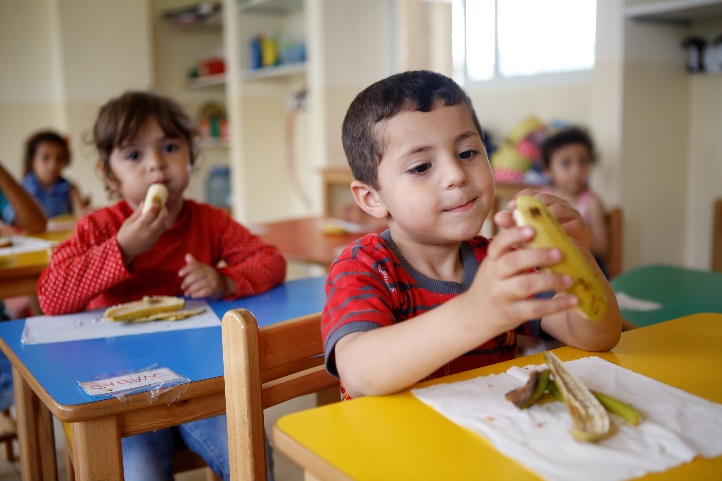 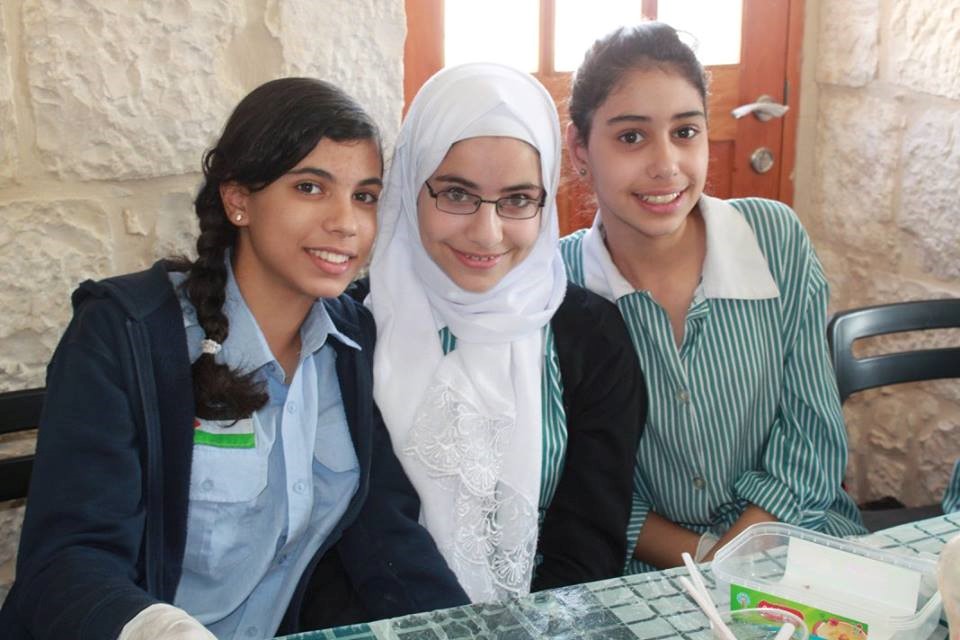 Jeunes en situation
de décrochage scolaire
Jeunes exclus du système scolaire traditionnel
Jeunes ruraux
touchés par la pauvreté
Jeunes refugiés
déscolarisés par l’exil
CERES : accompagnement du collège au baccalauréat

SESAME : accompagnement dans les études supérieures
Ecole spécialisée MOSAIK

Centre de ressource et d’orientation Trait d’Union
Situé à Jérusalem Est
3 centres : Janah, Tripoli et Al Qaa
Près de 1000 enfants et jeunes accompagnés en 2016
Plus de 200 enfants et adolescents accueillis en 2016
 (8 à 15 ans)
Plus de 700 enfants accueillis
en 2016
80 enfants en situation de handicap suivis en 2016
Territoires Palestiniens
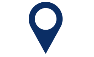 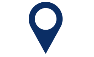 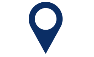 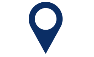 Liban
Madagascar
Liban
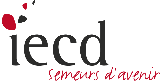 13
8
PROJETS
11%
DE L’ACTIVITÉ
5
PAYS
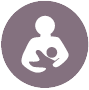 4/4 - SANTÉ : renforcer les structures de santé et améliorer la prise en charge des malades
AMÉLIORATION DE LA PRISE EN CHARGE DES PERSONNES ATTEINTES DE DRÉPANOCYTOSE
APPUI AUX STRUCTURES DE SANTÉ
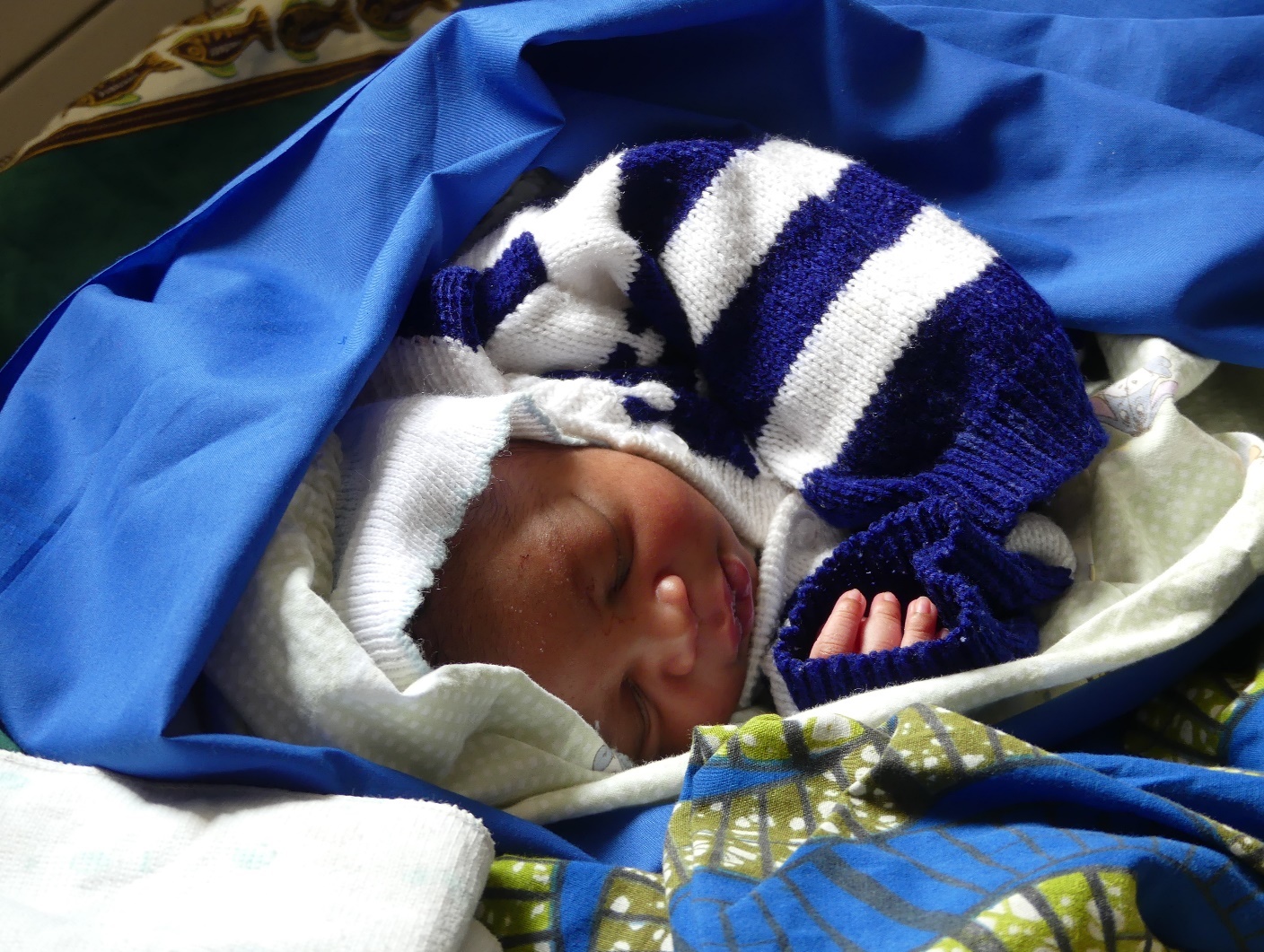 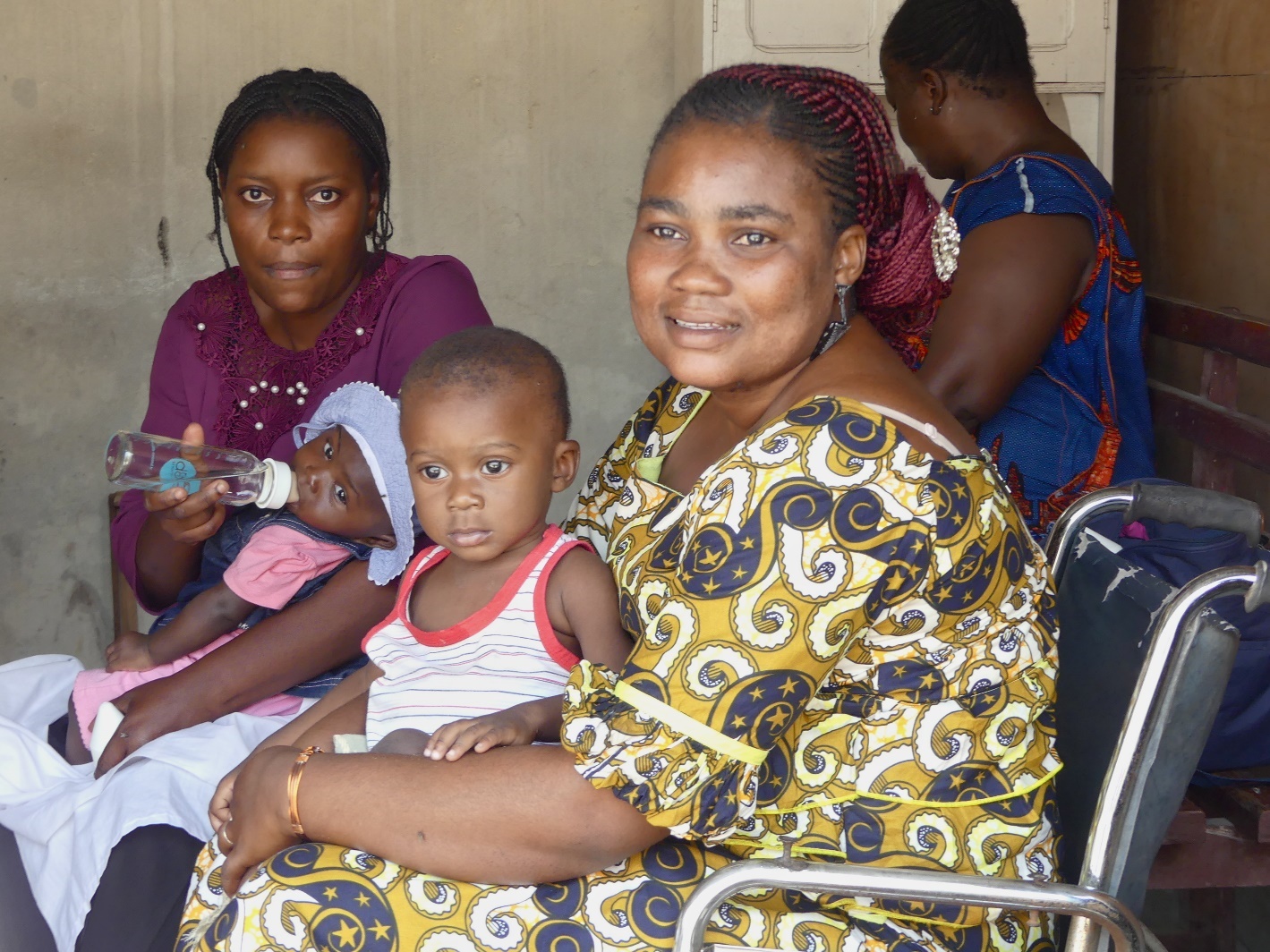 Améliorer la qualité des soins hospitalier et la prise en charge des femmes et des enfants vulnérables
Améliorer la prise en charge des personnes drépanocytaires
Accompagnement de la Plateforme d’Appui, de Formation et de Veille sur la Drépanocytose (PAFOVED)
Renforcement du Réseau d’Études de la drépanocytose en Afrique Centrale (REDAC)
8 structures de santé accompagnées
Plus de 71 000 personnes bénéficiant de soins de meilleure qualité en 2016
Plus de 3000 enfants et adultes drépanocytaires pris en charge en 2016
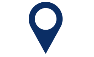 Congo-Brazzaville (Pointe-Noire)
RDC, Madagascar, Cameroun, Congo-Brazzavile
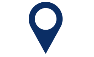 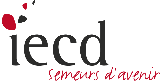 14
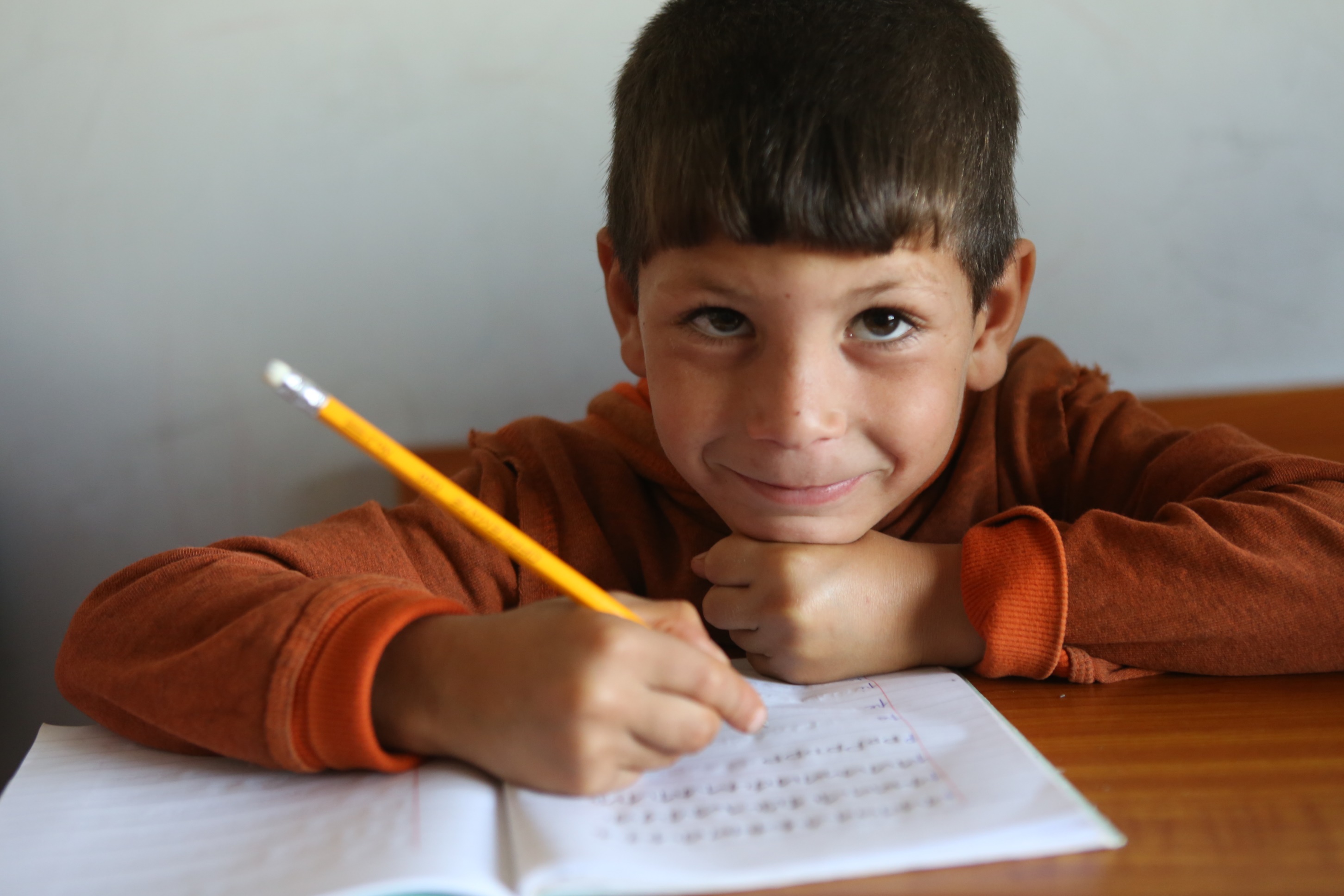 Merci de votre attention !
Plus de détail sur les projets & programmes de l’IECD sur www.iecd.org
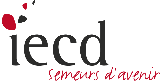 15